RSA kodavimas ir asmens kodas
A
C
B
A ir B nori apsikeisti informacija taip, kad C jos negautų
A
C
B
a
a
b
b
A ir B sugalvoja po slaptą spalvą
A
C
B
?
?
Kaip perduoti šią informaciją?
A
C
B
n
A sugalvoja dar vieną spalvą ir palieka ją viešai
A
C
B
?
n
sudėtis yra nežinoma
A
C
B
n
B paima n...
A
C
B
n
... išsineša jį ...
A
C
B
y
... prideda savo slaptą ingredientą ir padeda viešai (Y =n+b)
A
C
B
?
y
C nežino nei pradinės sudėties, nei naujos
A
C
B
y
A paima B paruoštą mišinį n+b ...
A
C
B
z
... ir atneša savo paruoštą mišinį (tai pradinė spalva + jo slaptasis ingredientas, t. y. z = n+a)
A
C
B
?
z
Mišinio sudėtis stebėtojui C taip pat yra nežinoma
A
C
B
z
B paima A paruoštą mišinį ir gauna slaptą raktą
A
C
B
n
... pridedą savo spalvą ir turi tą patį, kaip ir A. Kodėl?
A
C
B
?
Turi n+b, prideda prie jo a
Turi n+a, prideda prie jo b
Taip nieko ir  nesuprato
n+b+a
n+a+b
?
n+b+a
n+a+b
A
C
B
?
n+b+a
n+a+b
A
C
B
Taip būna ne visada: jeigu maunatės kojines ir batus, veiksmų tvarka svarbi!
0
2
1
Klaidas aptinkantys ir taisantys kodai
Asmens kodas
Nepatikimi kanalai:

Telefono linija (įranga, triukšmas, t.t.)
Radijo ryšys (spinduliavimas, sąveika)
Kietasis diskas (gali išsimagnetinti, šiluma)
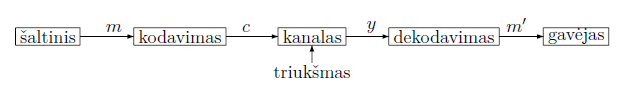 Kaip spręsti

Prie pradinio pranešimo pridedame papildomą informaciją
Galimai iškraipytą pranešimą taisome